Usi (meno scontati) della visita DFS
lezione basata sul capito 3 del libro
Algorithms, di Dasgupta, Papadimitriou, Vazirani,
McGraw-Hill
Informazioni utili: tenere il tempo
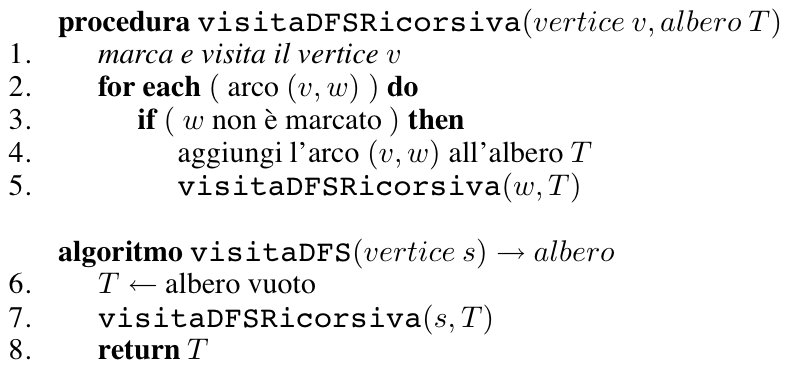 pre(v)=clock
clock=clock+1
post(v)=clock; clock=clock+1
clock=1
pre(v): tempo in cui viene “scoperto” v 
post(v): tempo in cui si “abbandona” v
quando non tutti i nodi sono raggiungibili dal punto di partenza
VisitaDFS (grafo G)
 for each nodo v do imposta v come non marcato 
 clock=1
 F  foresta vuota
 for each nodo v do
     if (v è non marcato) then
          T  albero vuoto
          visitaDSFRicorsiva(v,T)
          aggiungi T ad F
 return F
Un esempio
1
16
2
11
12
15
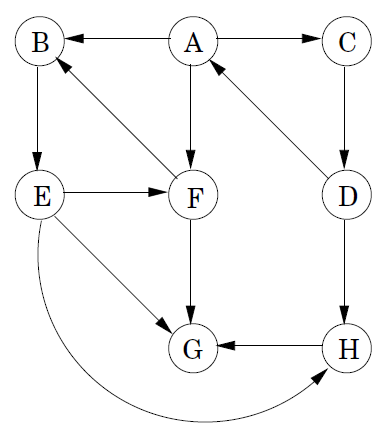 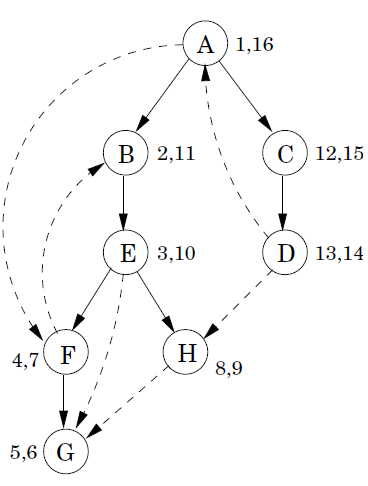 13
14
4
7
3
10
8
9
5
6
pre(v)  post(v)
v
proprietà
per ogni coppia di nodi u e v, gli intervalli 
[pre(u),post(u)] e [pre(v),post(v)]
o sono disgiunti o l’uno è contenuto nell’altro
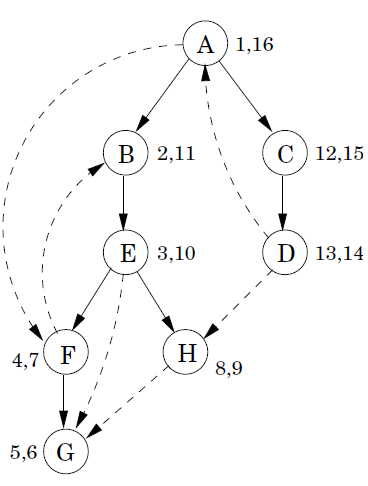 u è antenato di v nell’albero DFS, se 
pre(u) < pre(v) < post(v) < post(u) 
 condizione che rappresentiamo così:
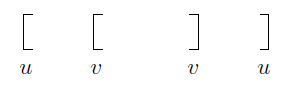 possiamo usare i tempi di visita per
riconoscere il tipo di un generico arco
(u,v) del grafo?
…riconoscere i tipi di arco
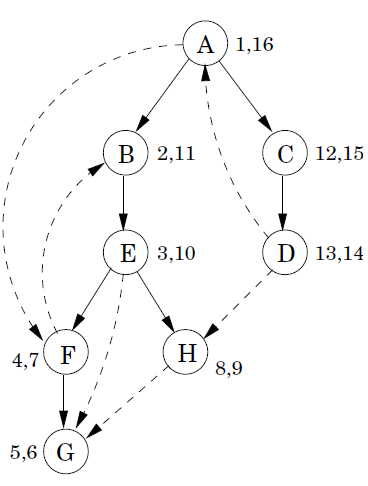 pre/post per l’arco (u,v)
tipo di arco
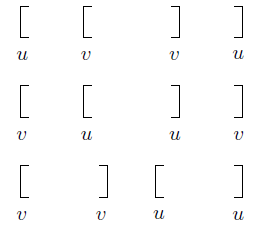 in avanti
all’indietro
trasversali
cicli, DAG e ordinamenti topologici
riconoscere la presenza di un ciclo in un grafo diretto
Algoritmo: 
fai una visita DFS e controlla
 se c’è un arco all’indietro
Proprietà
Un grafo diretto G ha un ciclo se e solo se la visita DFS rivela un arco all’indietro.
(): se c’è arco all’indietro, chiaramente G ha un ciclo
(): se c’è ciclo <v0,v1, …, vk=v0>
sia vi è il primo nodo scoperto nella visita
vi termina la visita dopo che vi+1 ha terminato la sua
vi+1 termina la visita dopo che vi+2 ha terminato la sua
.
.
.
quindi, per transitività, vi termina la visita dopo che vi-1 ha terminato la sua
allora (vi-1,vi) è un arco all’indietro
Definizione
Un grafo diretto aciclico (DAG) è un grafo diretto G che non contiene cicli (diretti).
Definizione
Un ordinamento topologico di un grafo diretto G=(V,E) è una funzione biettiva :V  {1,2,..,n} tale che per ogni arco (u,v) E, (u)<(v)
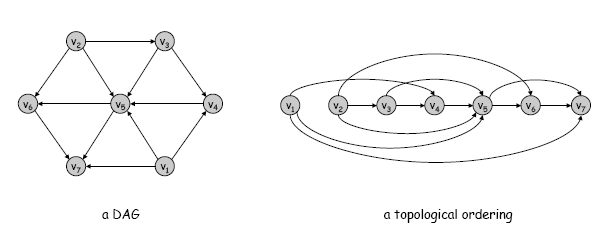 pozzo: solo archi entranti
sorgente: solo archi uscenti
quali grafi (diretti) ammettono un ordinamento topologico?
Teorema
Un grafo diretto G ammette un ordinamento topologico se e solo se G è un DAG
dim 
()
per assurdo: sia  un ordinamento topologico di G
e sia <v0,v1, …, vk=v0> un ciclo
allora (v0) < (v1) <…< (vk-1) < (vk)=(v0)
(): …adesso diamo un algoritmo costruttivo.
calcolare ordinamento topologico
Algoritmo: 
fai una visita DFS e restituisci i nodi in ordine decrescente rispetto ai tempi di fine visita post(v)
Complessità temporale: 
se G è rappresentato con liste di adiacenza
Θ(n+m)
OrdinamentoTopologico (grafo G)
 top=n; L  lista vuota; 
 chiama visita DFS ma:
quando hai finito di visitare un nodo v (quando imposti post(v)):
(v)=top; top=top-1;
aggiungi v in testa alla lista L
return L e 
Un esempio
11
12
2
1
10
3
C
A
3
8
5
4
7
6
2
9
4
pre(v)  post(v) (v)
E
D
B
v
5
6
7
G
F
13
14
1
F
C
A
B
D
E
G
correttezza
per ogni coppia di nodi u e v, gli intervalli 
[pre(u),post(u)] e [pre(v),post(v)]
o sono disgiunti o l’uno è contenuto nell’altro
pre/post per l’arco (u,v)
tipo di arco
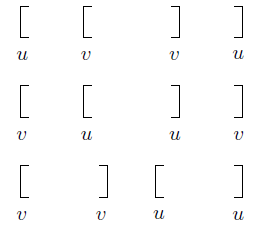 in avanti
non ci possono essere archi all’indietro
all’indietro
trasversali
Un algoritmo alternativo
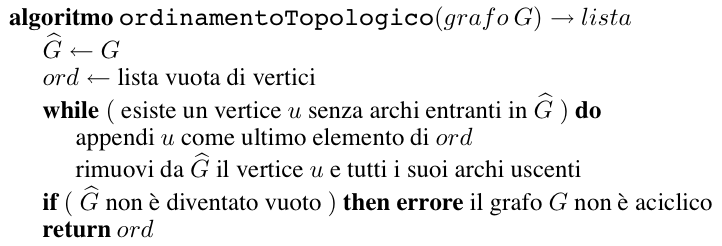 (*)
(*) perché altrimenti in Ĝ ogni vertice deve avere almeno un arco entrante, e quindi posso trovare un ciclo percorrendo archi entranti a ritroso, e quindi G non può essere aciclico)
Tempo di esecuzione (con liste di adiacenza): Θ(n+m) (dimostrare!)
Un esempio
C
A
E
D
B
G
F
Un esempio
C
A
E
D
B
G
F
Un esempio
A
E
D
B
G
F
C
Un esempio
E
D
B
G
F
C
A
Un esempio
E
D
G
F
C
A
B
Un esempio
E
G
F
C
A
B
D
Un esempio
G
F
C
A
B
D
E
Un esempio
F
C
A
B
D
E
G
Un esempio
C
A
E
D
B
G
F
F
C
A
B
D
E
G
componenti fortemente connesse
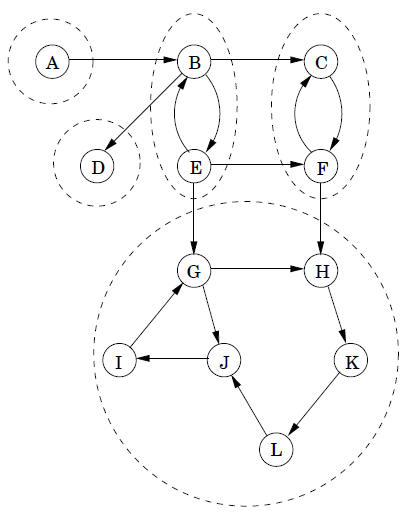 una componente fortemente connessa di un grafo G=(V,E) è un insieme massimale di vertici CV tale che per ogni coppia di nodi u e v in C, u è raggiungibile da v e v è raggiungibile da u
massimale: se si aggiunge un qualsiasi vertice a C la proprietà non è più vera
grafo delle componenti fortemente connesse di G
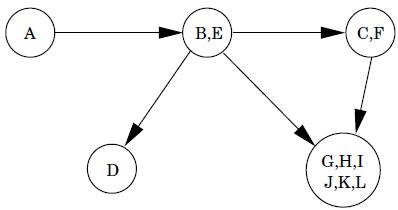 è sempre un DAG!
come si possono calcolare le componenti fortemente connesse di un grafo diretto?
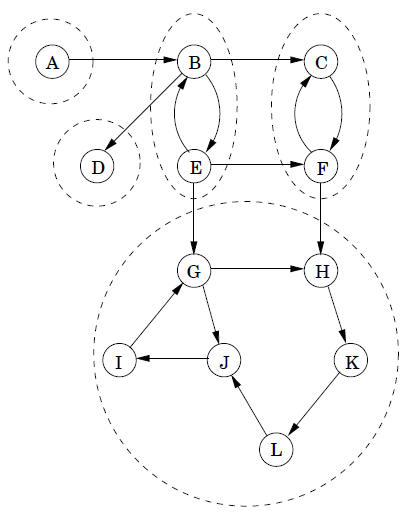 Proprietà 1: se si esegue la procedura visitaDFSricorsiva a partire da un nodo u la procedura termina dopo che tutti i nodi raggiungibili da u sono stati visitati
Idea: eseguire una visita a partire da un nodo di una componente pozzo, “eliminare” la componente e ripetere
come trovo una componente pozzo?
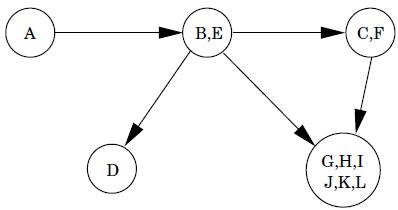 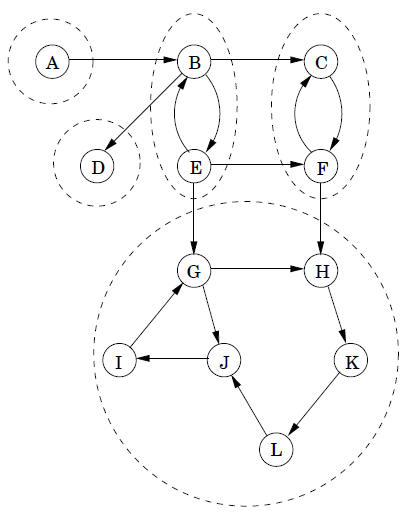 Proprietà 2: se C e C’ sono due componenti e c’è un arco da un nodo in C verso uno in C’, allora il più grande valore post() in C è maggiore del più alto valore di post() di C’
C
dim: se la DFS visita prima C’ di C: banale.
se visita prima C, allora si ferma dopo che ha raggiunto tutti i nodi di C e C’ e termina su un nodo di C.
C’
Proprietà 3: il nodo che riceve da una visita DFS il valore più grande di post() appartiene a una componente sorgente
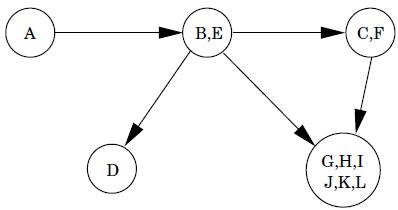 ma avevamo bisogno di una componente pozzo?
idea: invertiamo gli archi!
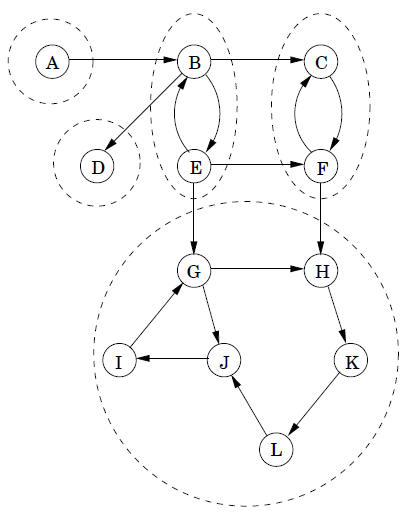 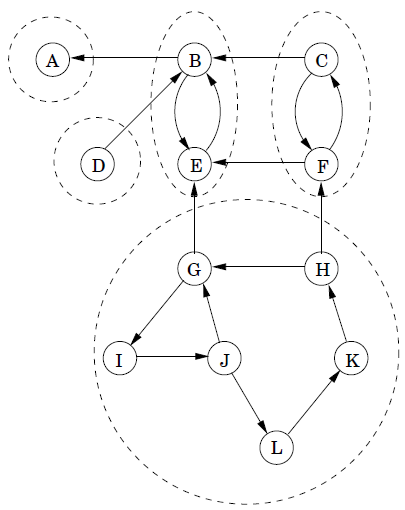 G
GR
Nota bene: le componenti fortemente connesse sono le stesse!
(perchè?)
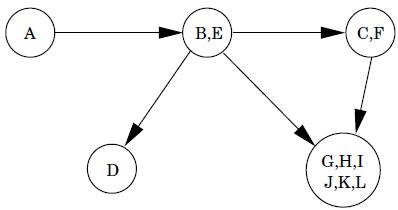 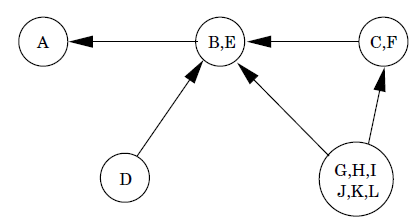 VisitaDFS (grafo G)
 calcola GR
esegui DFS(GR) per trovare valori post(v)
 return CompConnesse(G)
Complessità temporale: 
se G è rappresentato con liste di adiacenza
Θ(n+m)
CompConnesse (grafo G)
 for each nodo v do imposta v come non marcato 
 Comp  
 for each nodo v in ordine decrescente di post(v) do
     if (v è non marcato) then
          T  albero vuoto
          visitaDSFRicorsiva(v,T)
          aggiungi T a Comp
 return Comp
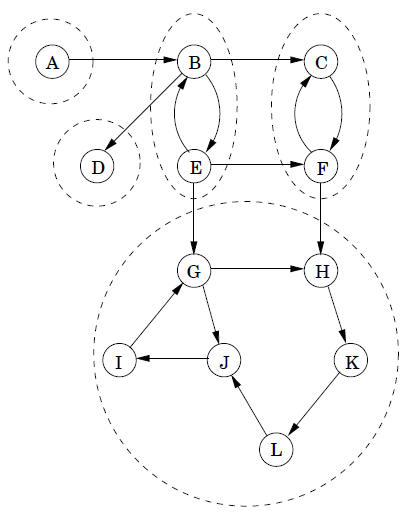 G
GR
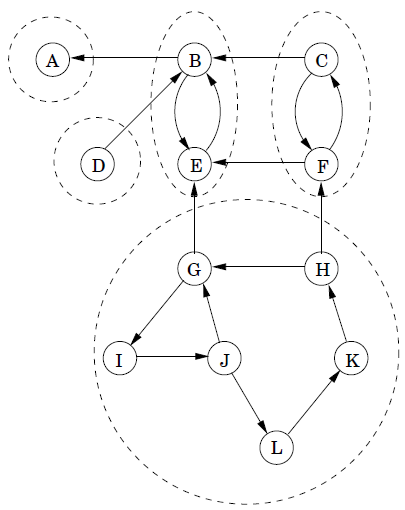 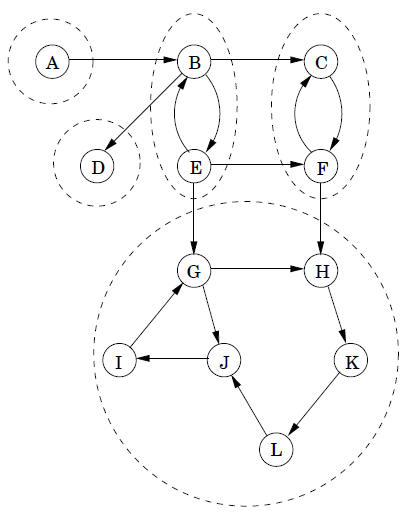 G
GR
1
2
4
7
9
12
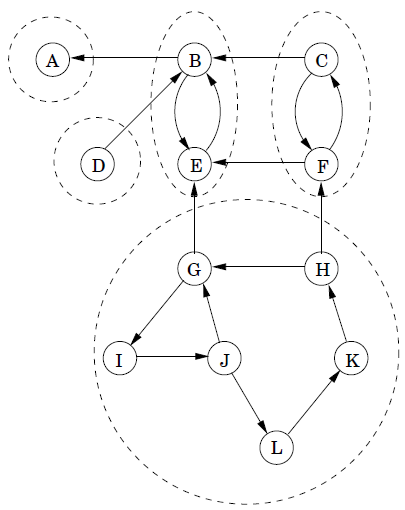 3
8
10
11
5
6
14
23
13
24
16
21
18
19
15
22
17
20
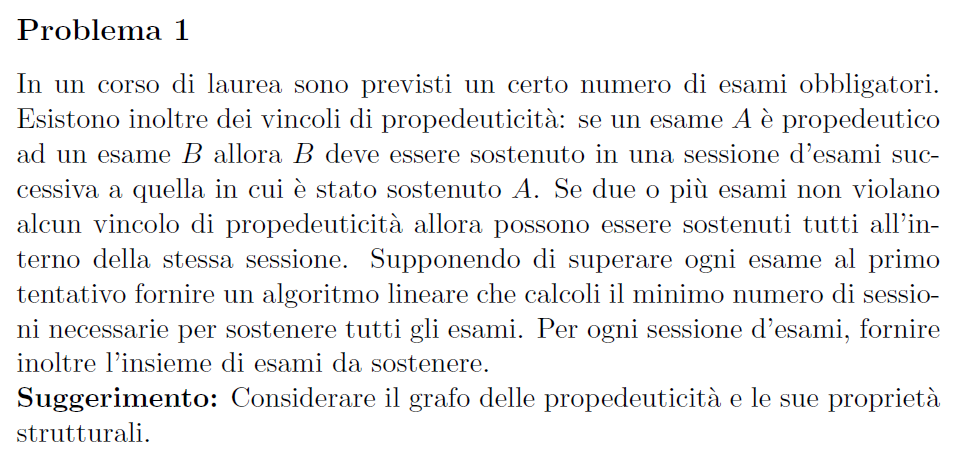 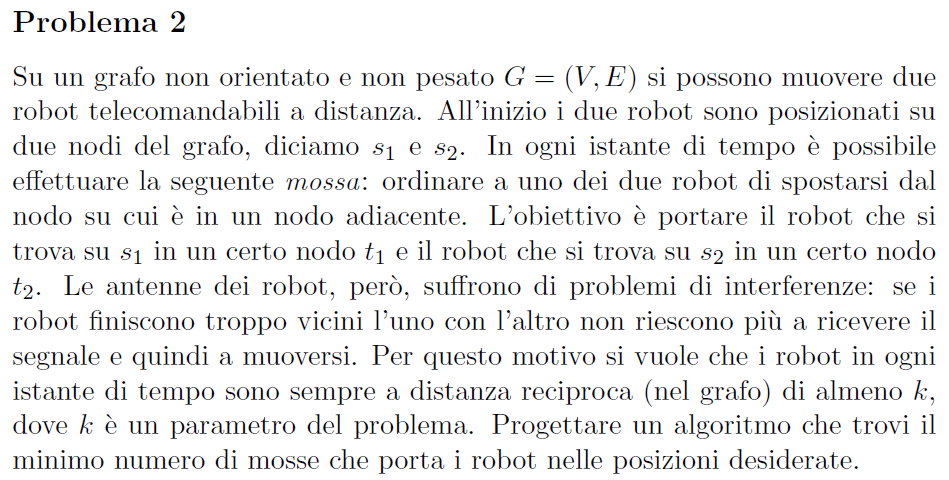 k=2
t2
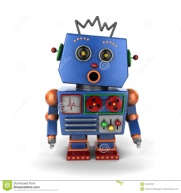 s1
trovare la sequenza minima di mosse per portare il robot 1 in t1 e robot 2 in t2
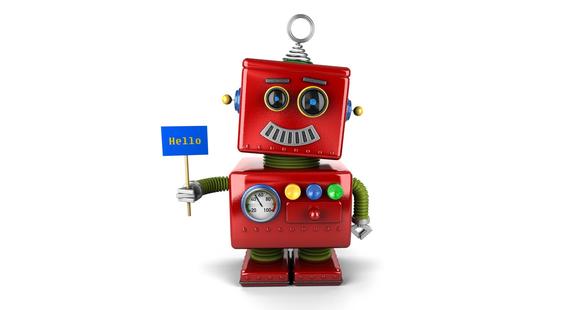 s2
con il vincolo che i due robot devono essere sempre a distanaza almeno k
t1
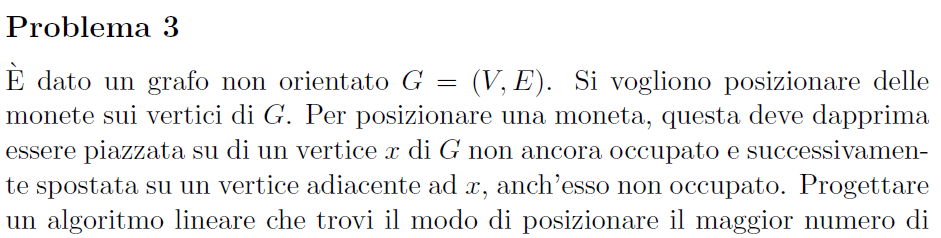 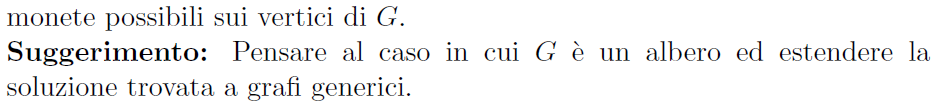